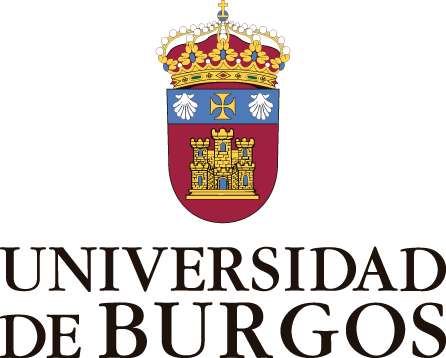 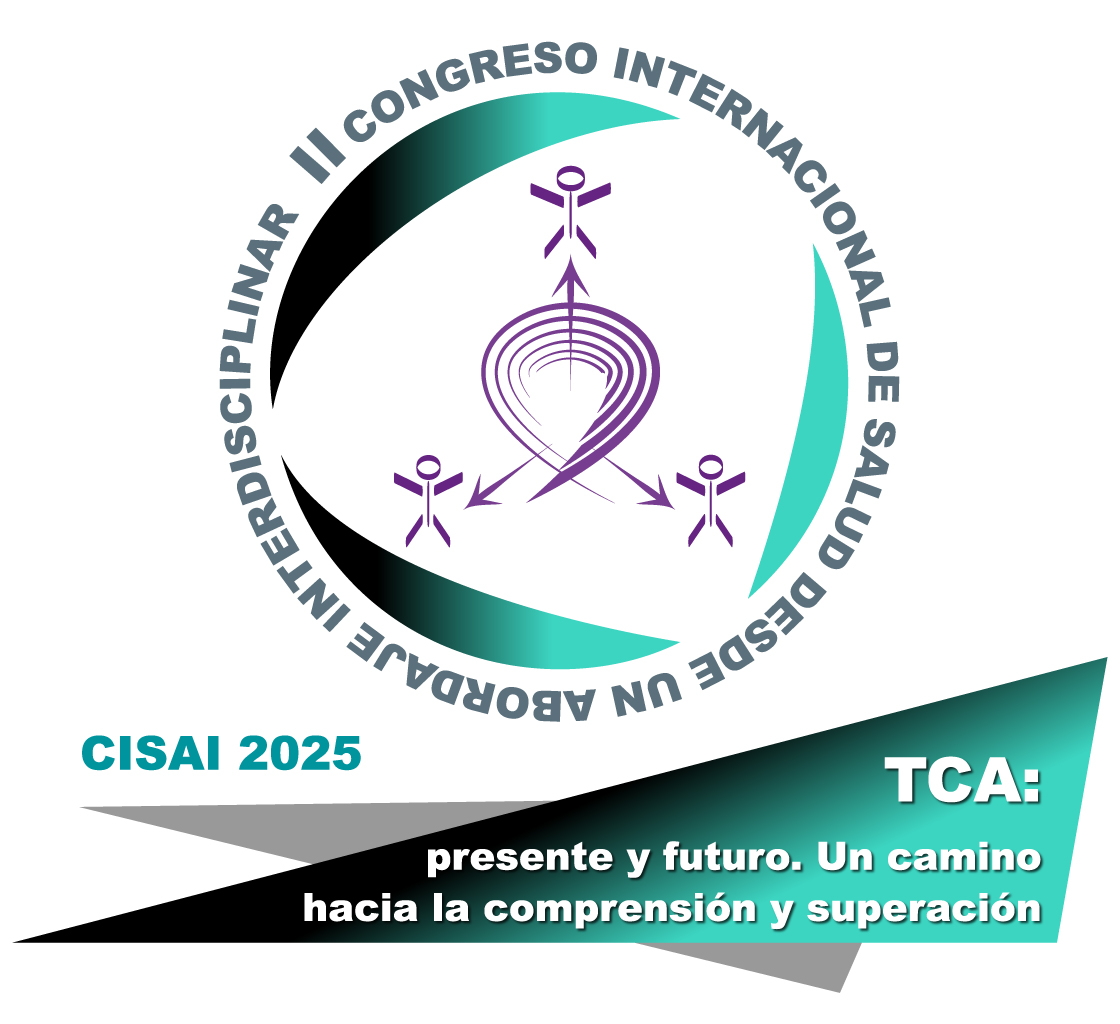 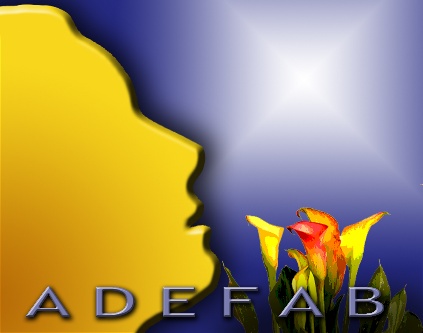 TÍTULO / TITLE
Autores / Authors
Entidad
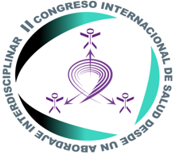